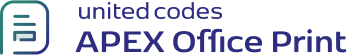 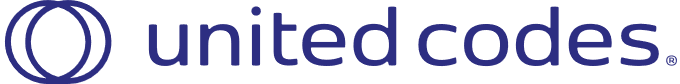 Demo for Barcode and QR code:

Product Name : {product_name}
Barcode:	


QR code:
{|product_code}
{|product_link}